ПРЕДСТАВЛЯЕМ RETROFIT
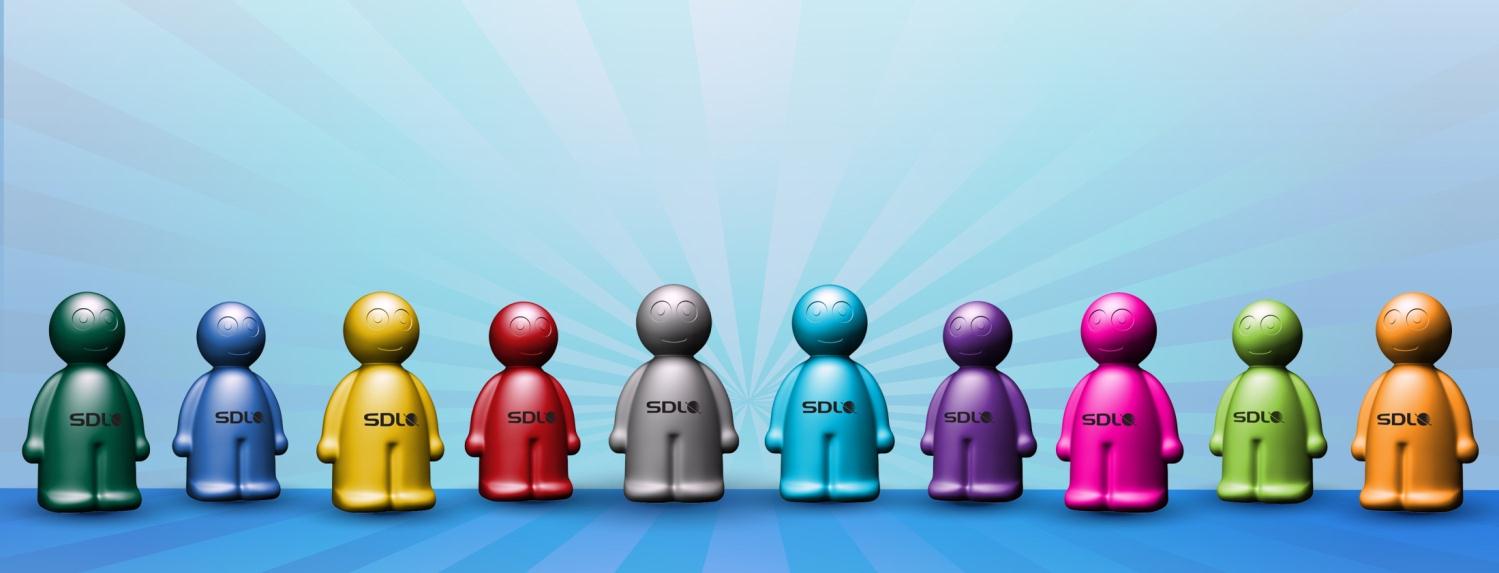 Юрий Белик,
Ведущий технический специалист,
Т-Сервис
Елена Косматова, 
Руководитель направления SDL Trados,
Т-Сервис
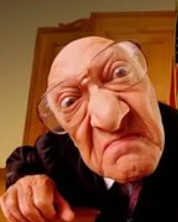 Кто такой 
профессиональный 
эксперт?


Вы такого встречали?
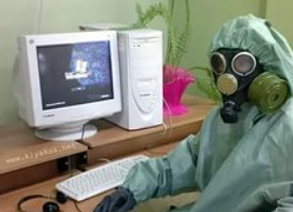 Довелось видеть 
крайний случай  - 
компьютерная фобия



Но обычно среднестатистический эксперт- специалист в своей предметной области, крайне занятой.

Он готов поправить пару слов  в документе, но не собирается работать в САТ системе.
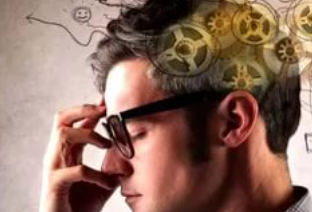 Как сделать, чтобы правки эксперта попали в базу ТМ?


Работа в  SDL Trados:
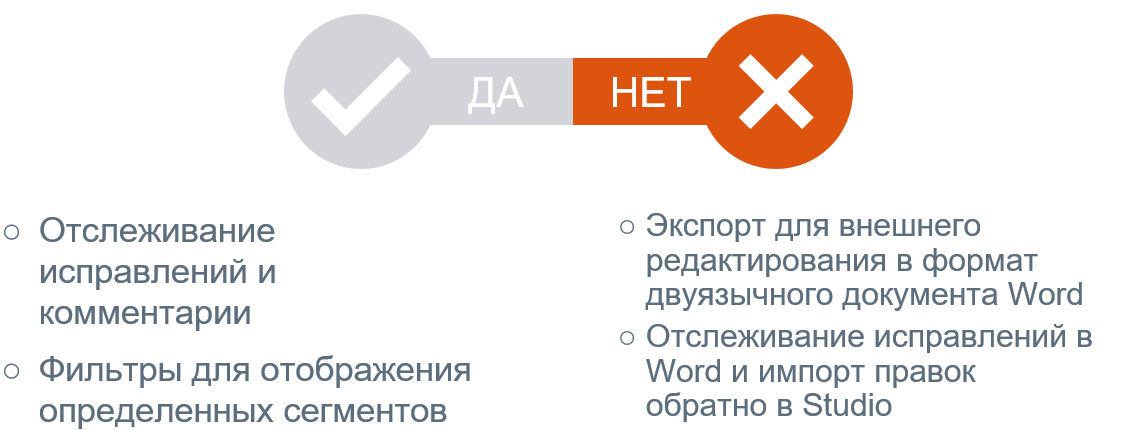 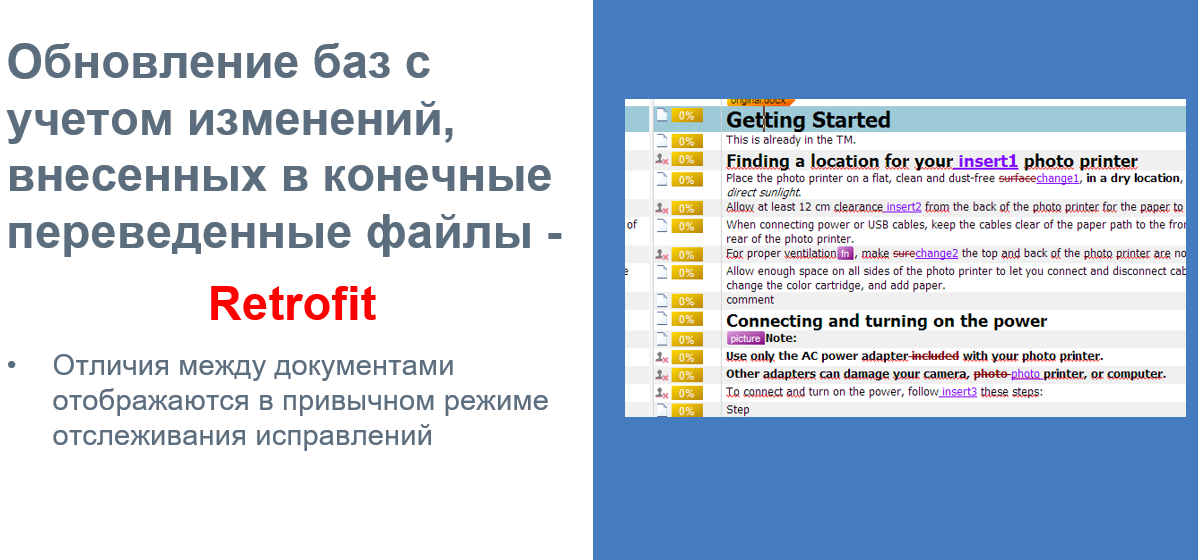 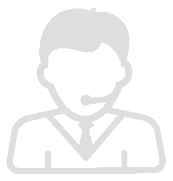 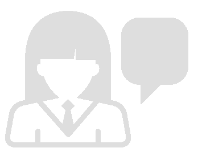 Преимущества обновления базы переводов с помощью функции Retrofit
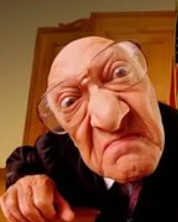 Простой способ поддерживать базы в актуальном состоянии
Автоматический процесс импорта изменений
Привычная среда редактирования
Редактирование в удобном формате
Не требуется SDL Studio
МЕНЕДЖЕР ПРОЕКТА
ЭКСПЕРТ
ПЕРЕВОДЧИК
[Speaker Notes: What are the benefits?

For Project Managers – simple and quick process when you have multiple projects and when you are dealing with multiple TMs.
For Translators – automating the process of TM update saves time. + the familiar Tracked Changes environment
For Reviewers – some reviewers/content owners prefer to read the final translation in the native document, so they don’t need to mark their changes in a Studio environment, can easily do that on the final document.]
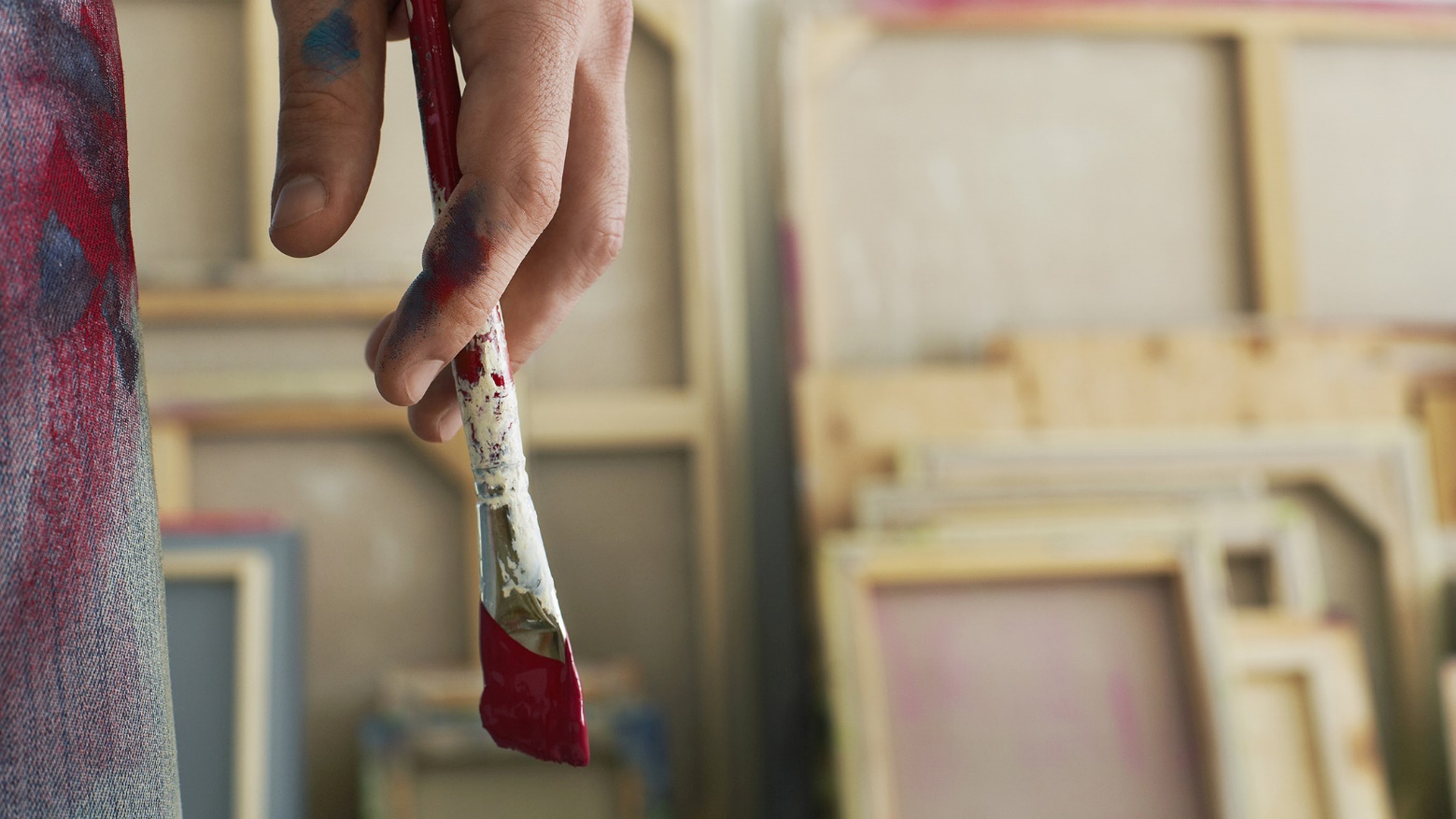 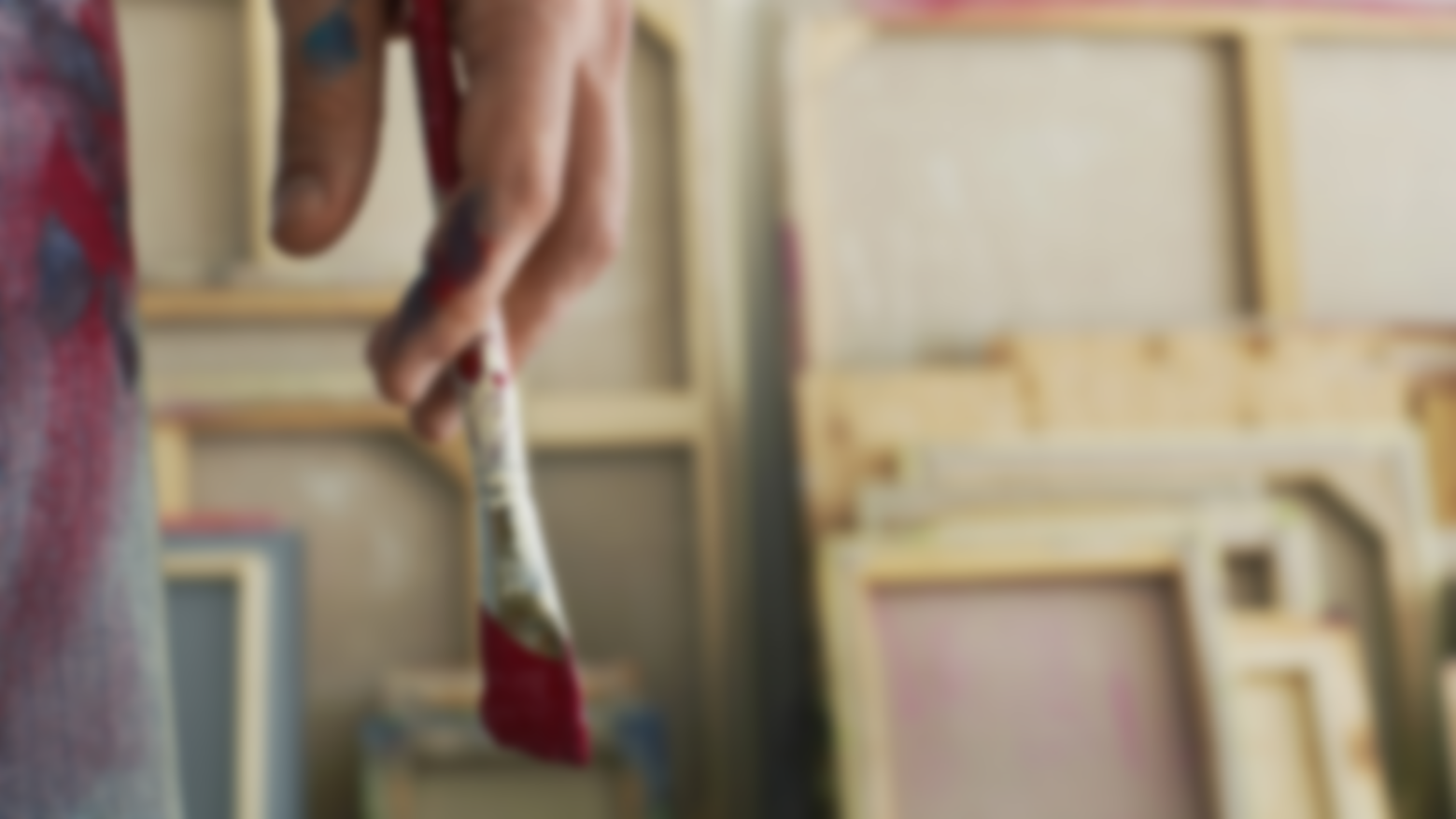 Demo
[Speaker Notes: Play video: Ribbon Customization]